Флювиальный рельеф.Эрозия, аккумуляция
Долина реки Маи. Тугуро-Чумиканский район
Долина реки Джет. Магаданская область
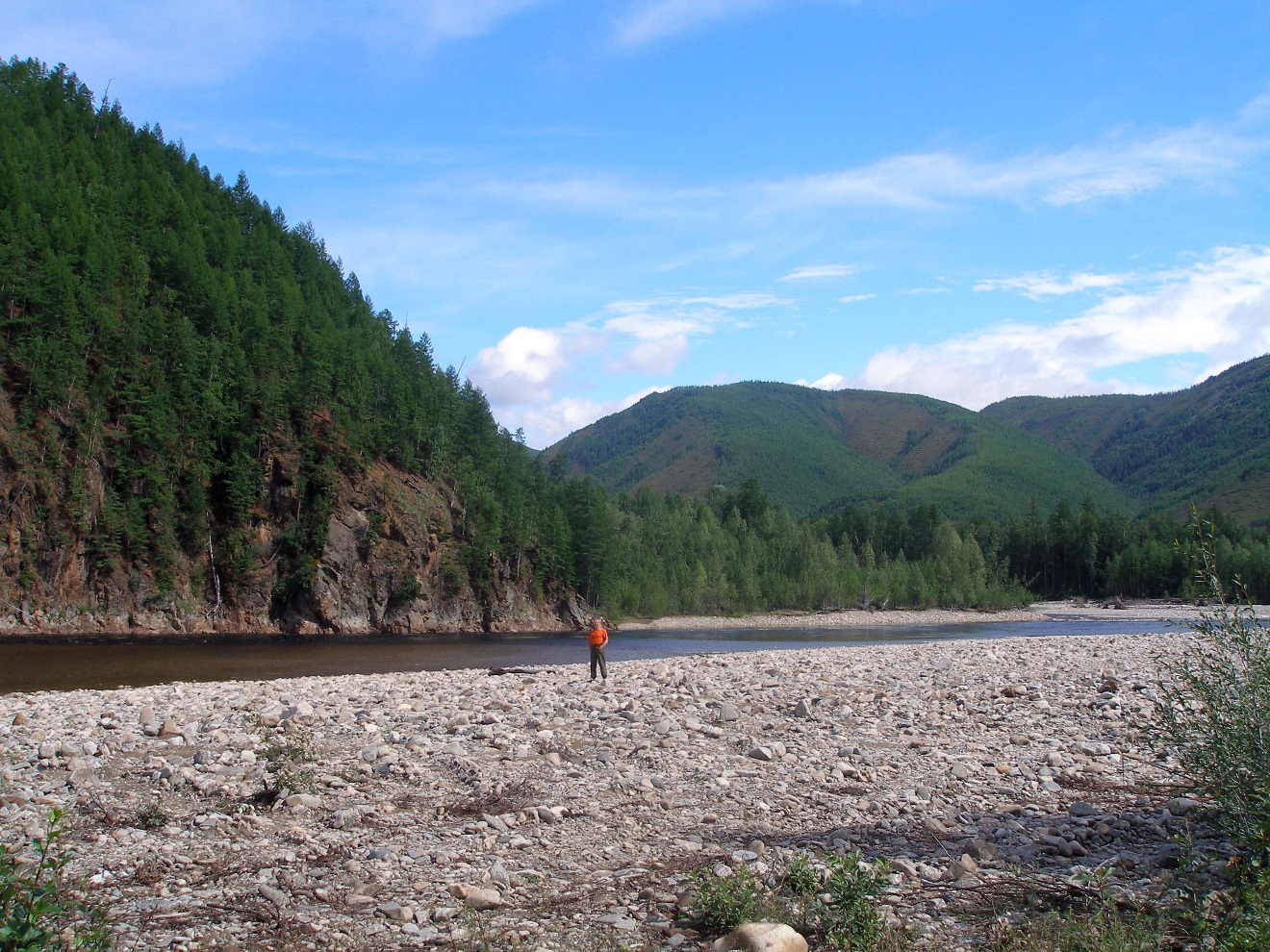 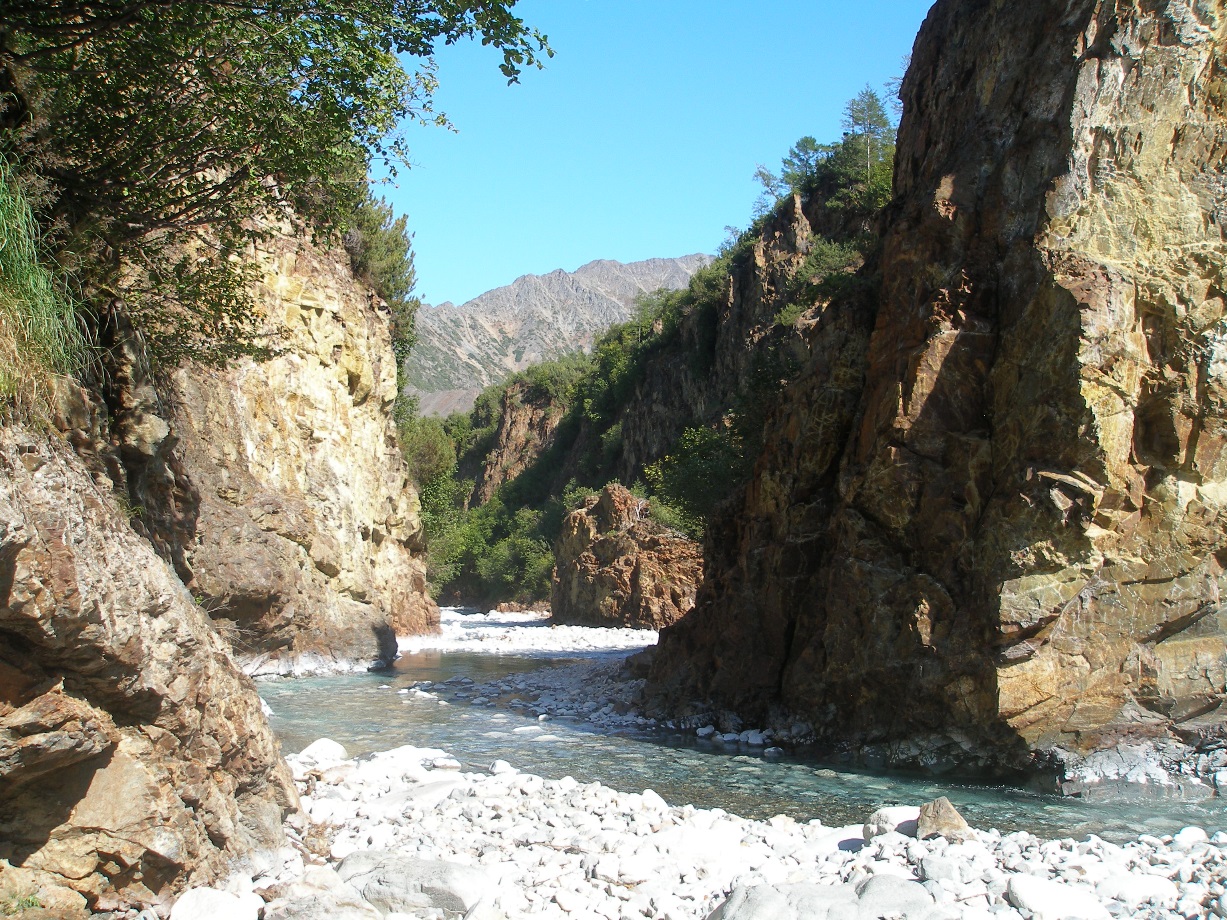 Водопад. Магаданская область
Ущелье. Иордания
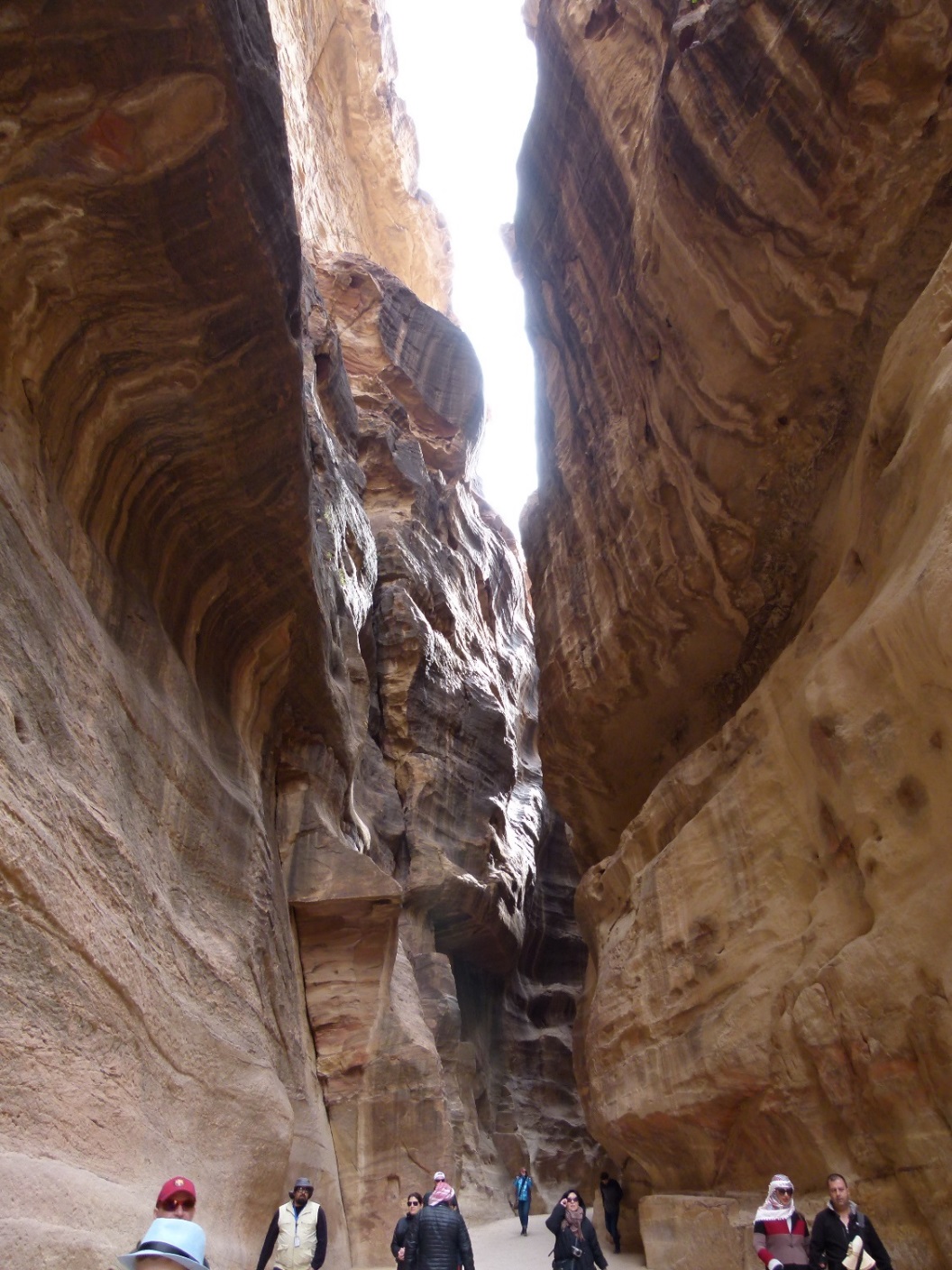 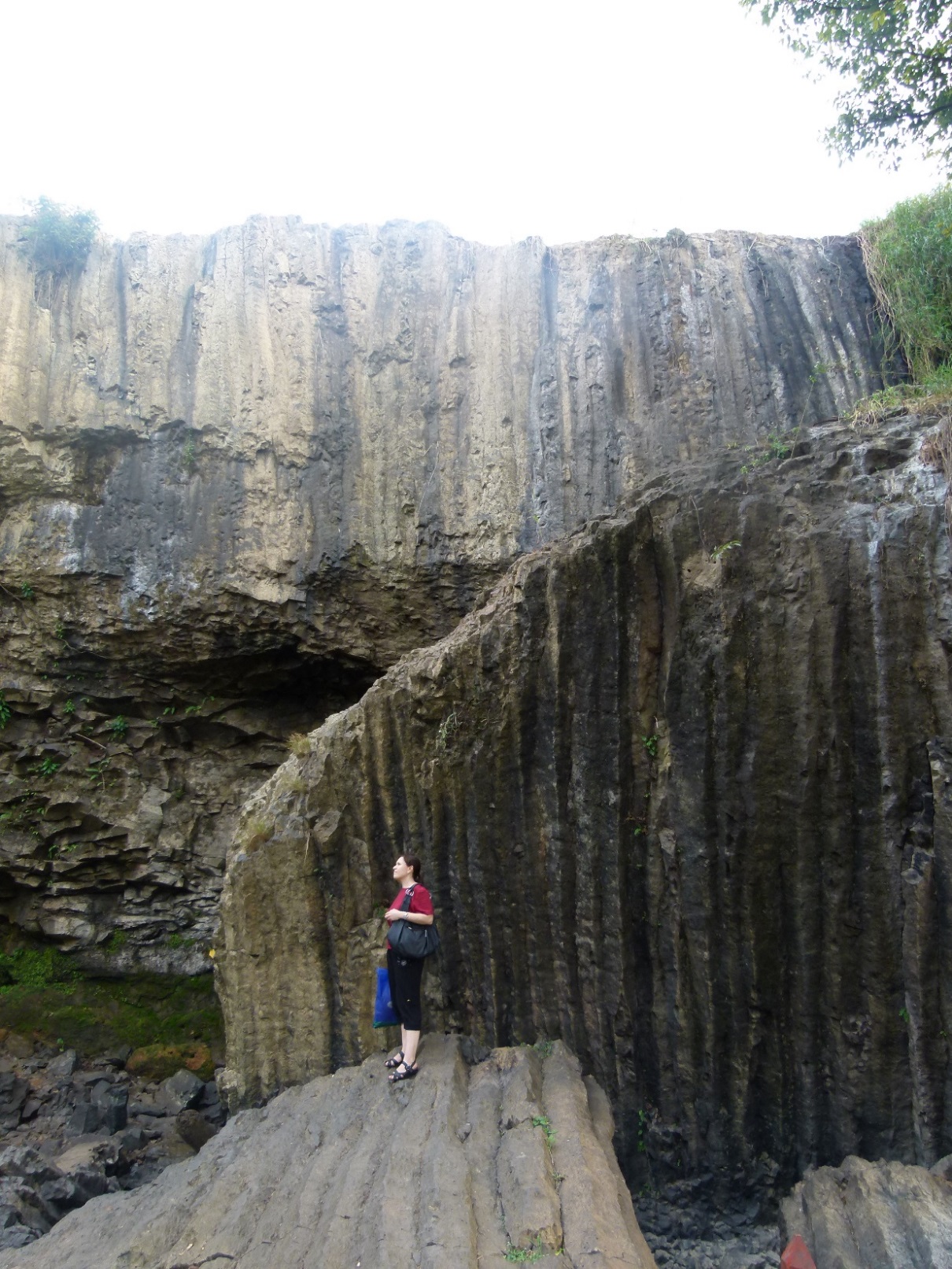 Уступы и водопады. Вьетнам
Баксанская долина, Кавказ. На склоне речные отложения
Размыв непрочных туфов. 
Курилы, о. Итуруп
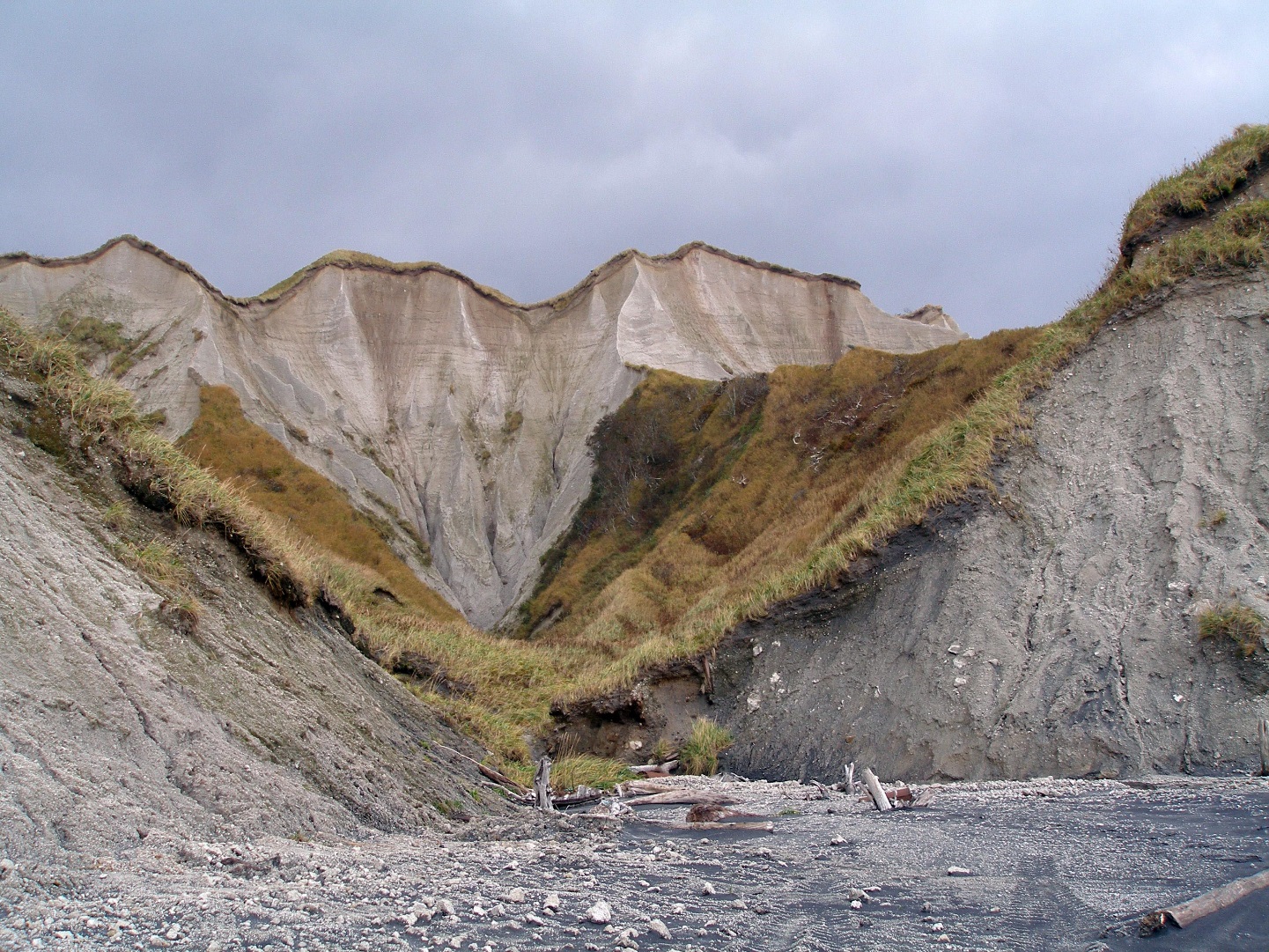 Эрозия и аккумуляция. Город Мцхета, Грузия. Место слияния рек Арагвы и Куры
Высверливание камнями «котлов» в коренном ложе реки. Остров Итуруп, 	Курилы
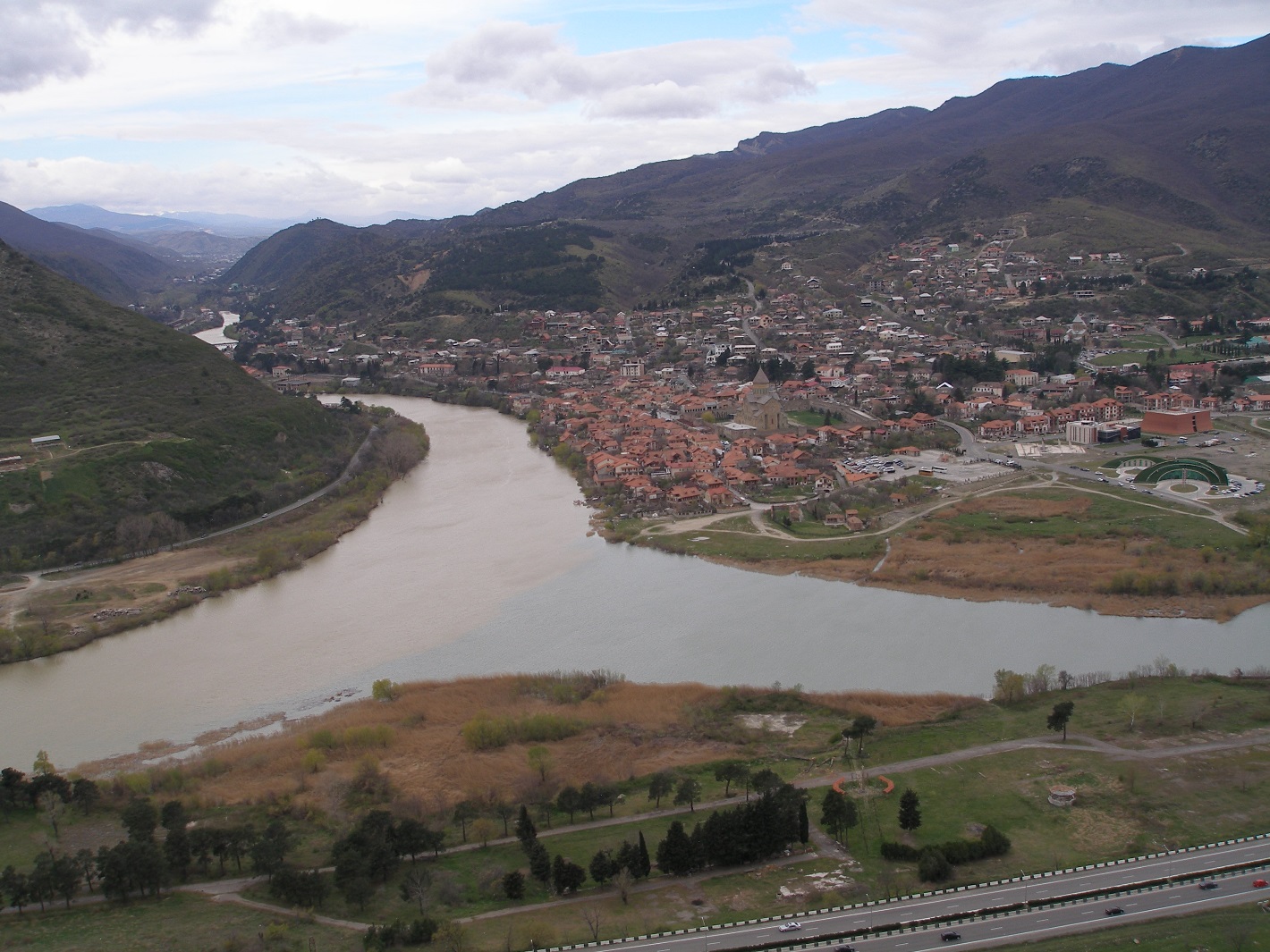 Аккумуляция
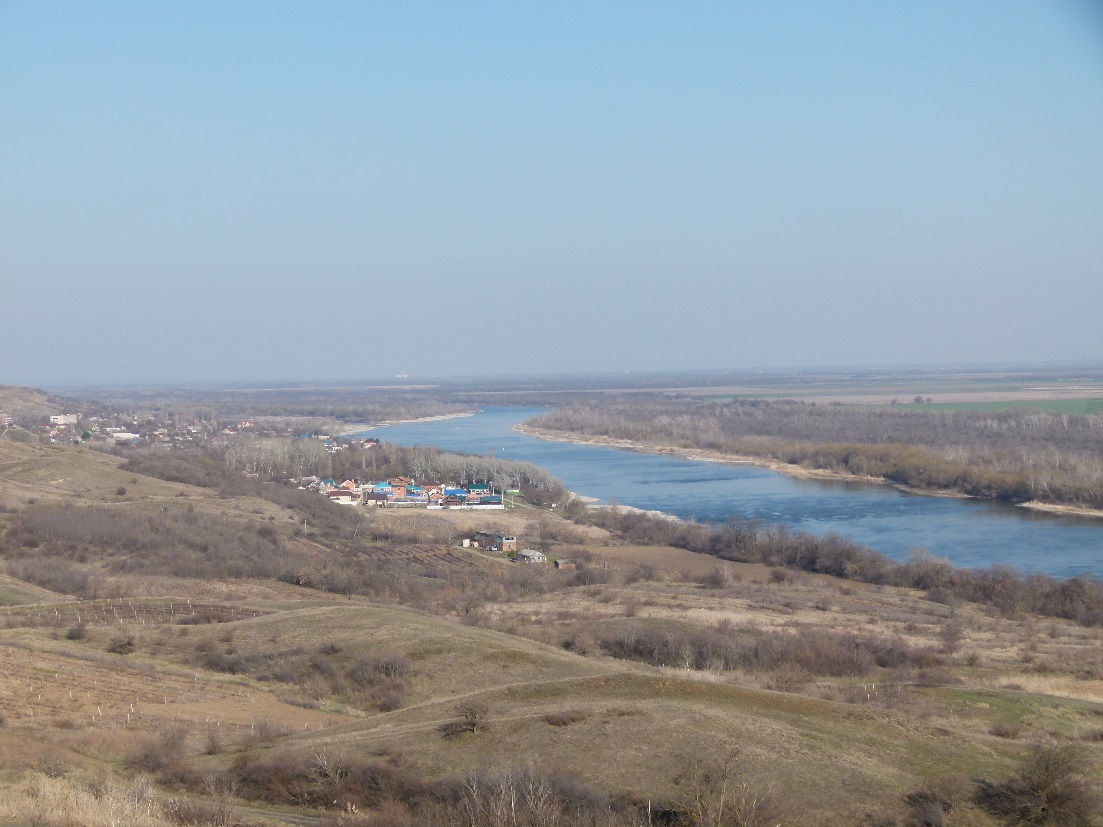 Берега реки Дон
Берег Обского моря
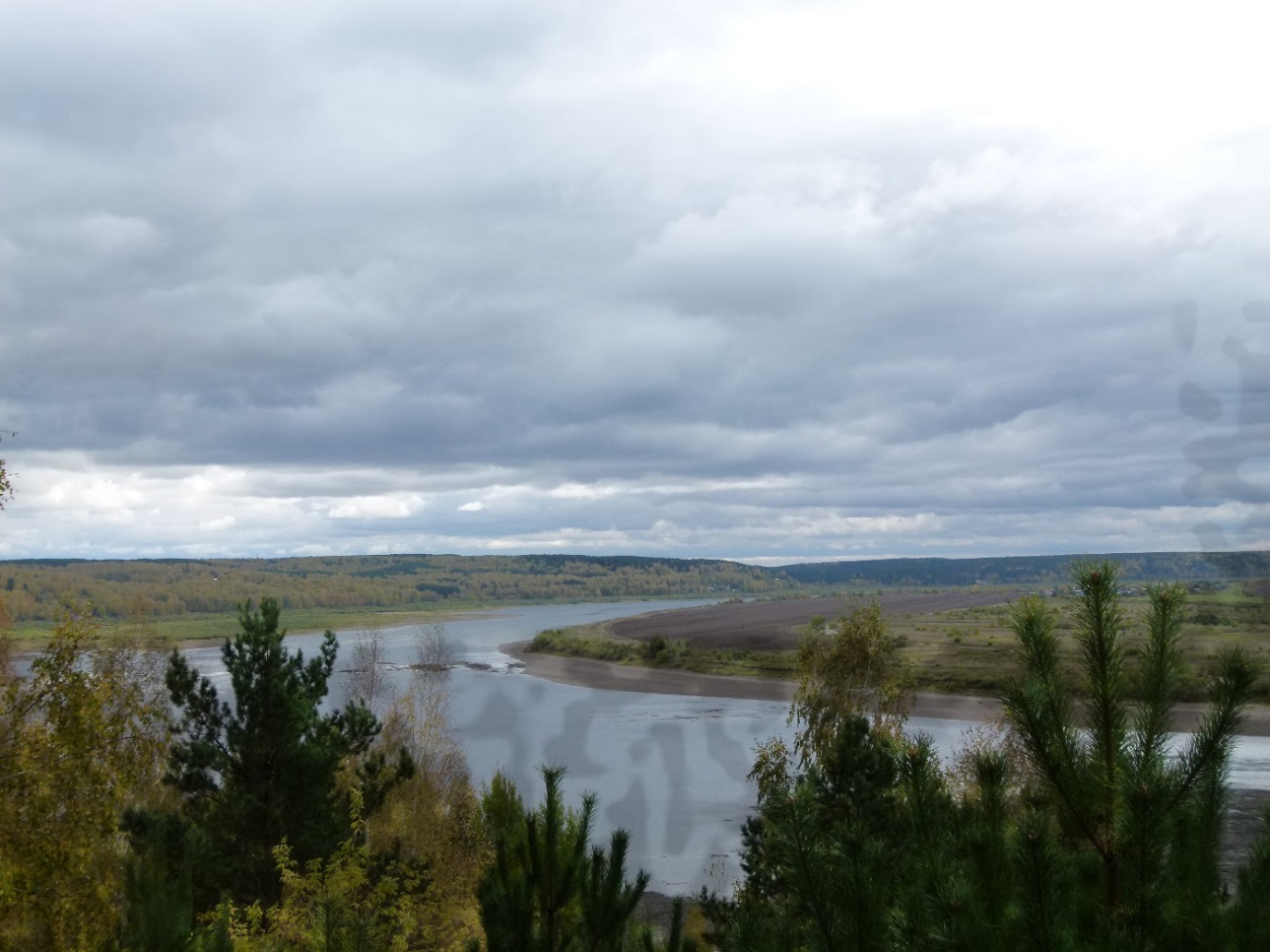 Берега реки Томь
Прибрежный тип рельефа
Абразия, аккумуляция
Берег Охотского моря
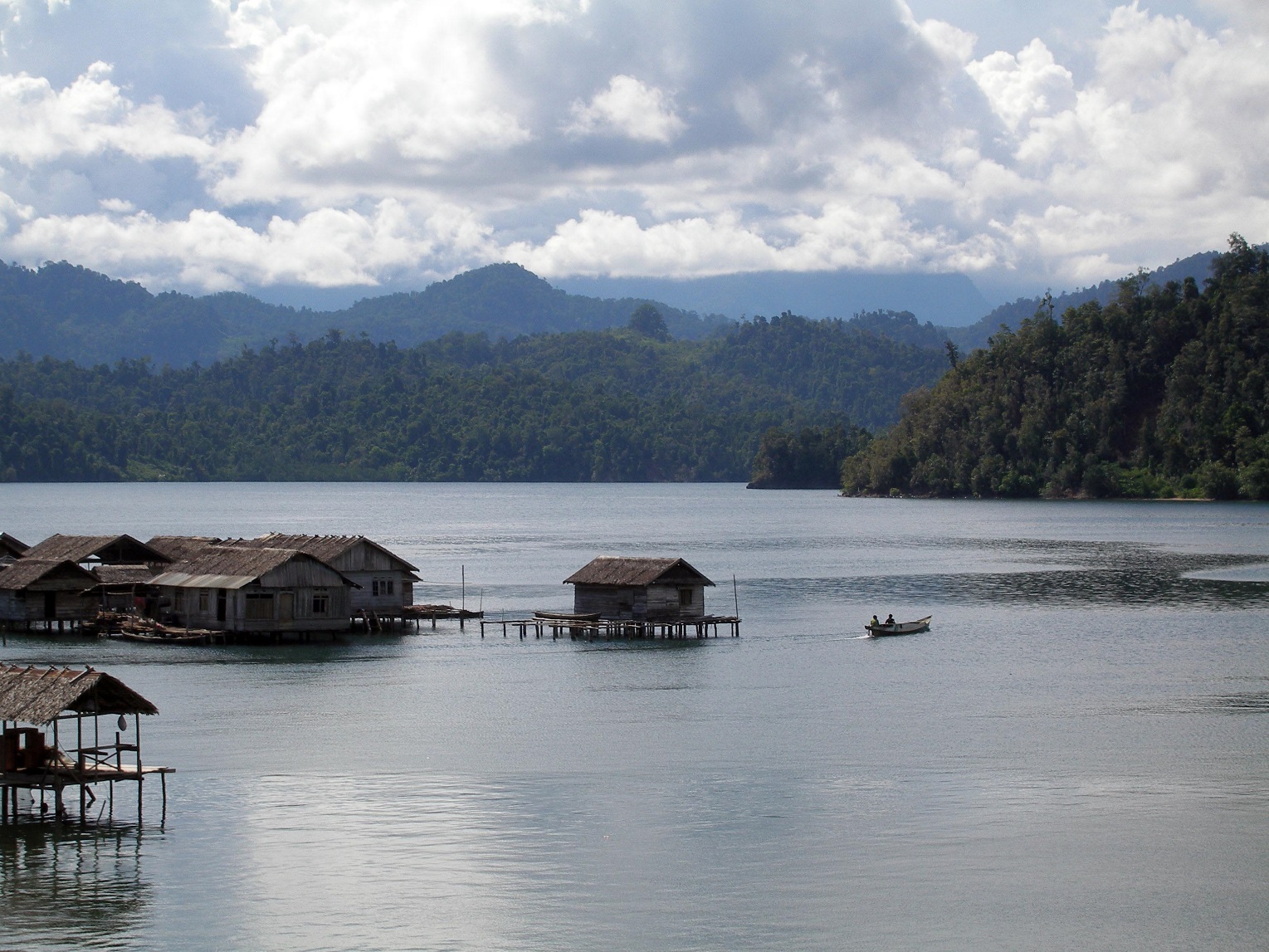 Остров Сулавеси, Индонезия
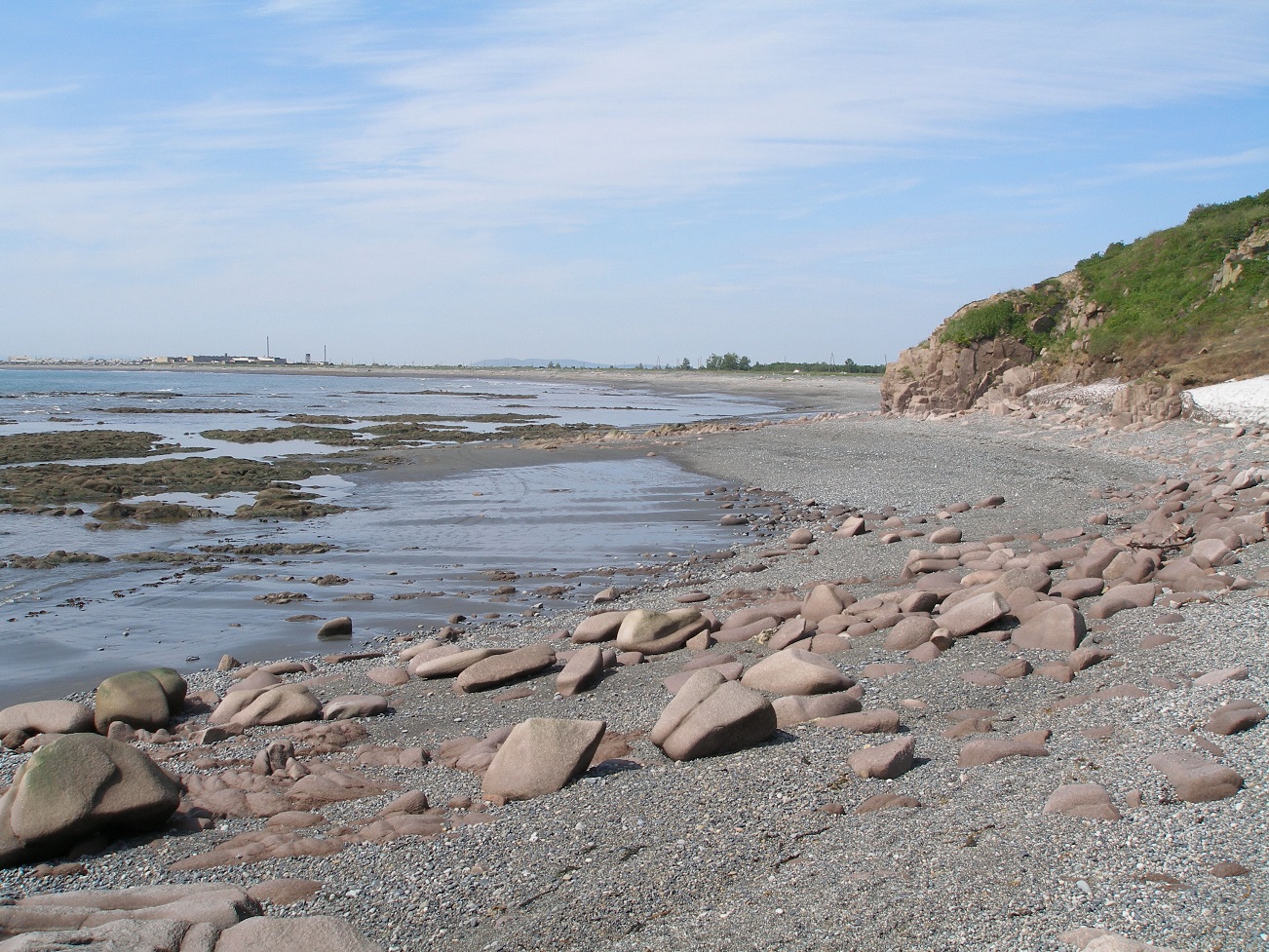 Абразия берега. Сиамский залив, Таиланд
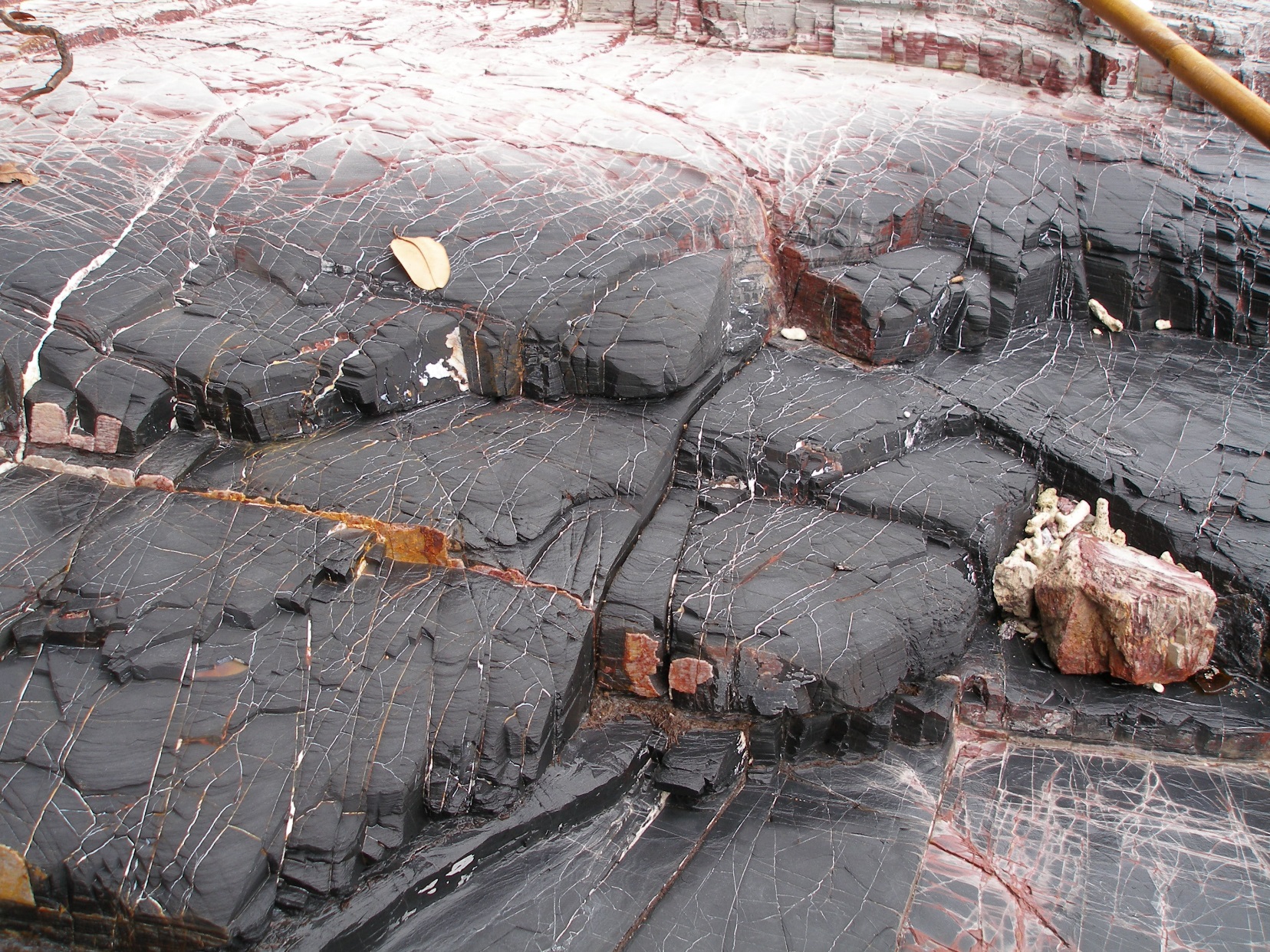 Абразия берегао.Итуруп
Абразия берегаморе Банда
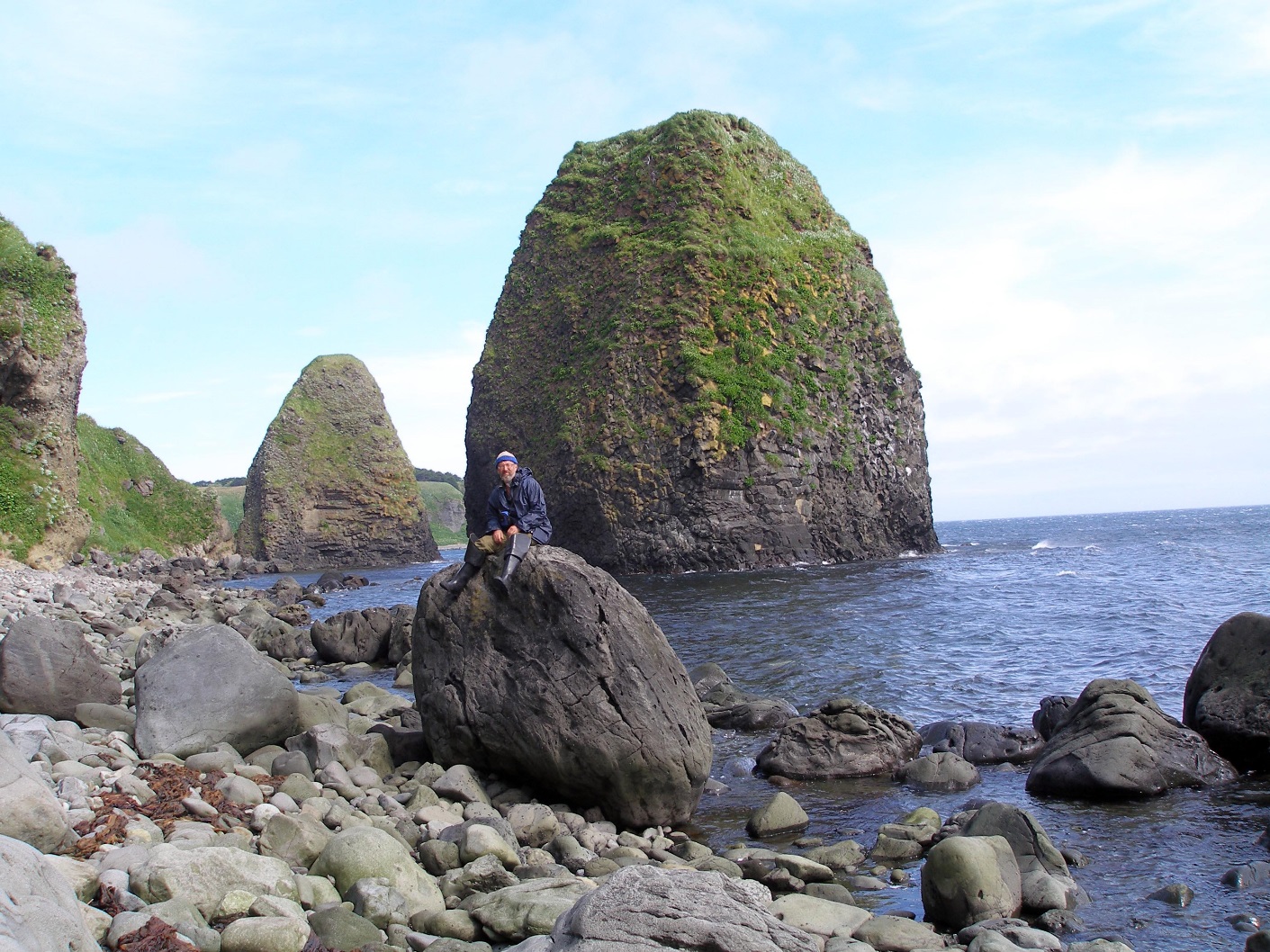 Абразия берега.Азовское море.Ростовская область
Абразия берега.Озеро Вольфгангзее, Австрия
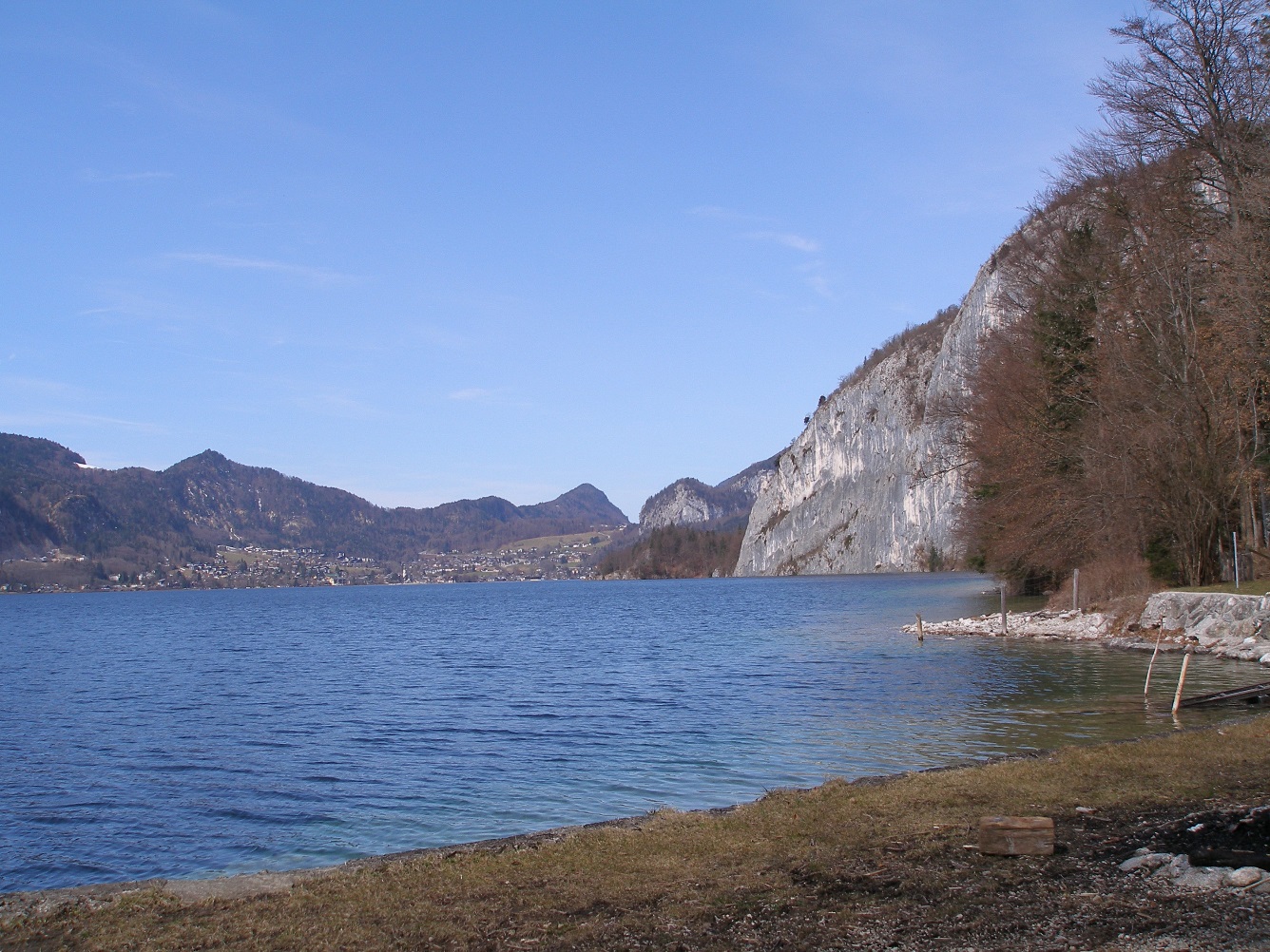 Тектонические складки: чередование озер и гор. Альпы. Слева Вольфгангзее, Австрия, справа оз. Блед, Словения
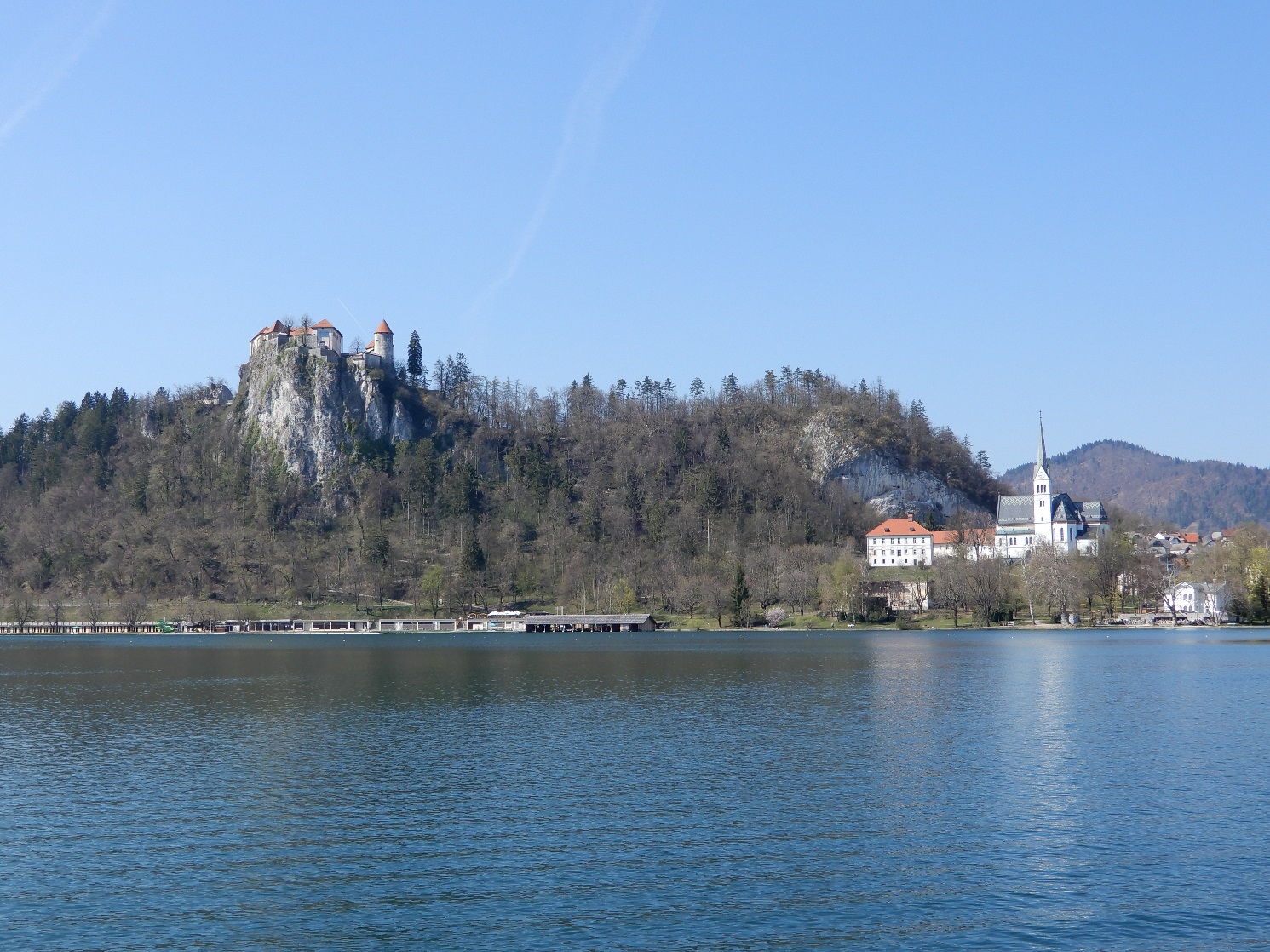 Озера – вулкано-тектонические депрессии
Озеро Балатон, Венгрия
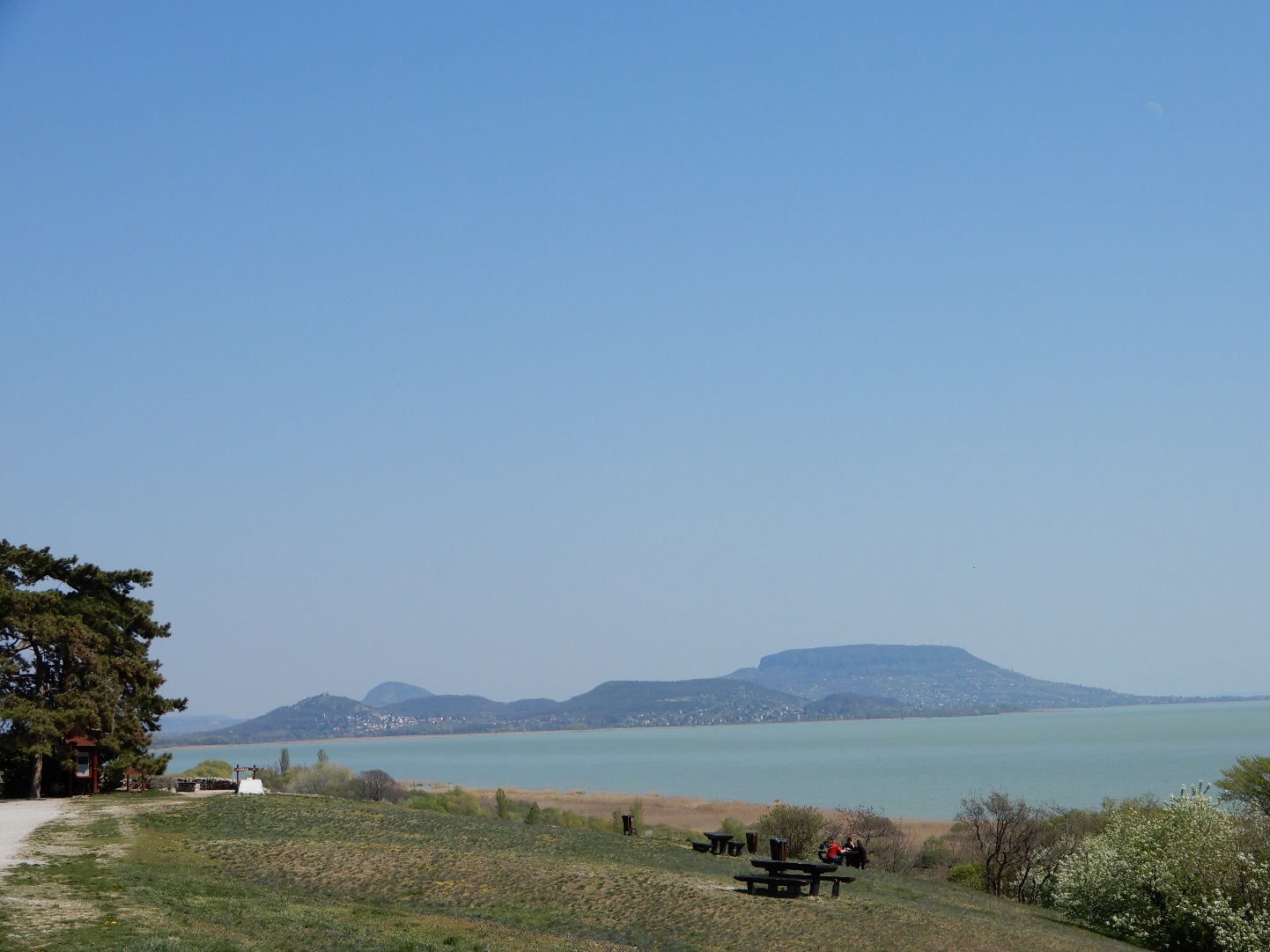 Озеро Севан, Армения
Мертвое море – рифтовая долина
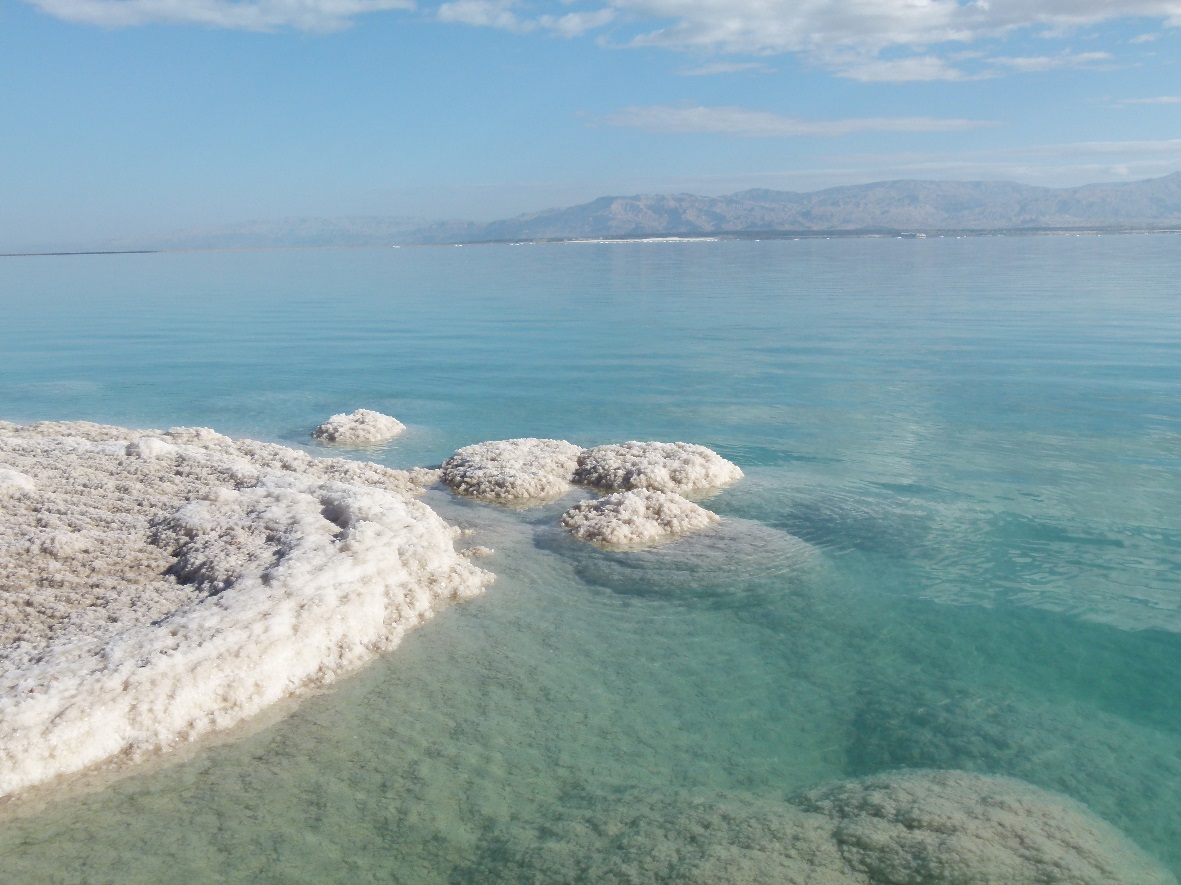 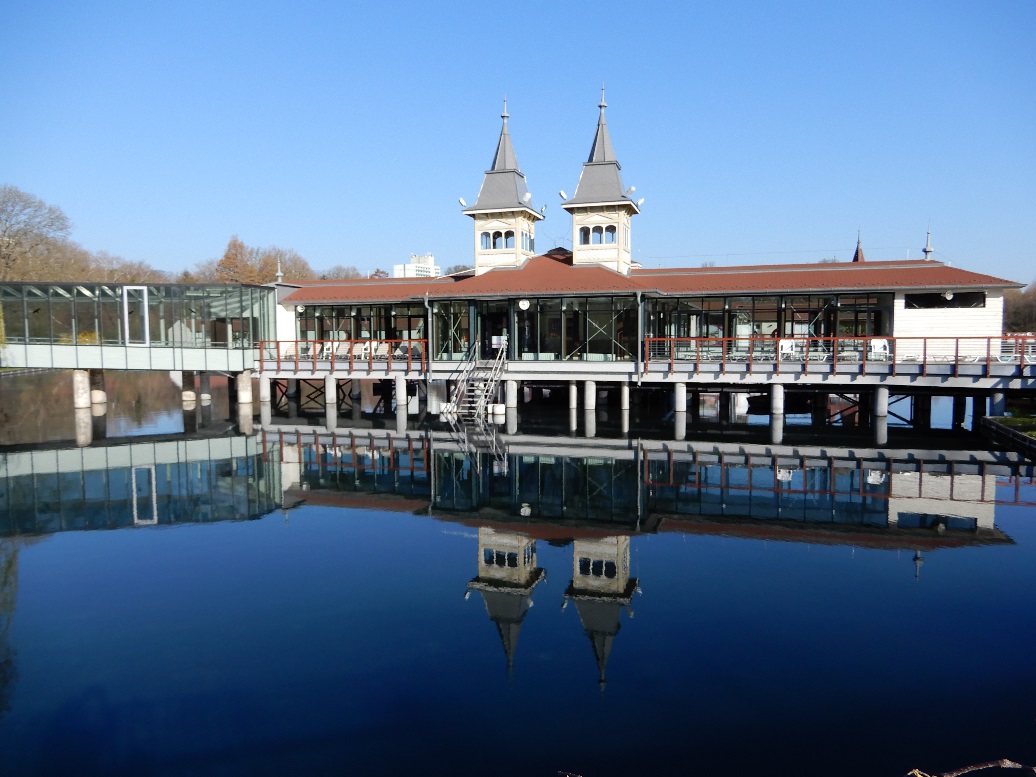 Теплое озеро Хевиз, Венгрия (справа) – вулканическая жерловина
Аккумуляция
Остров Сулавеси. Прибрежная 
равнина, рисовые поля
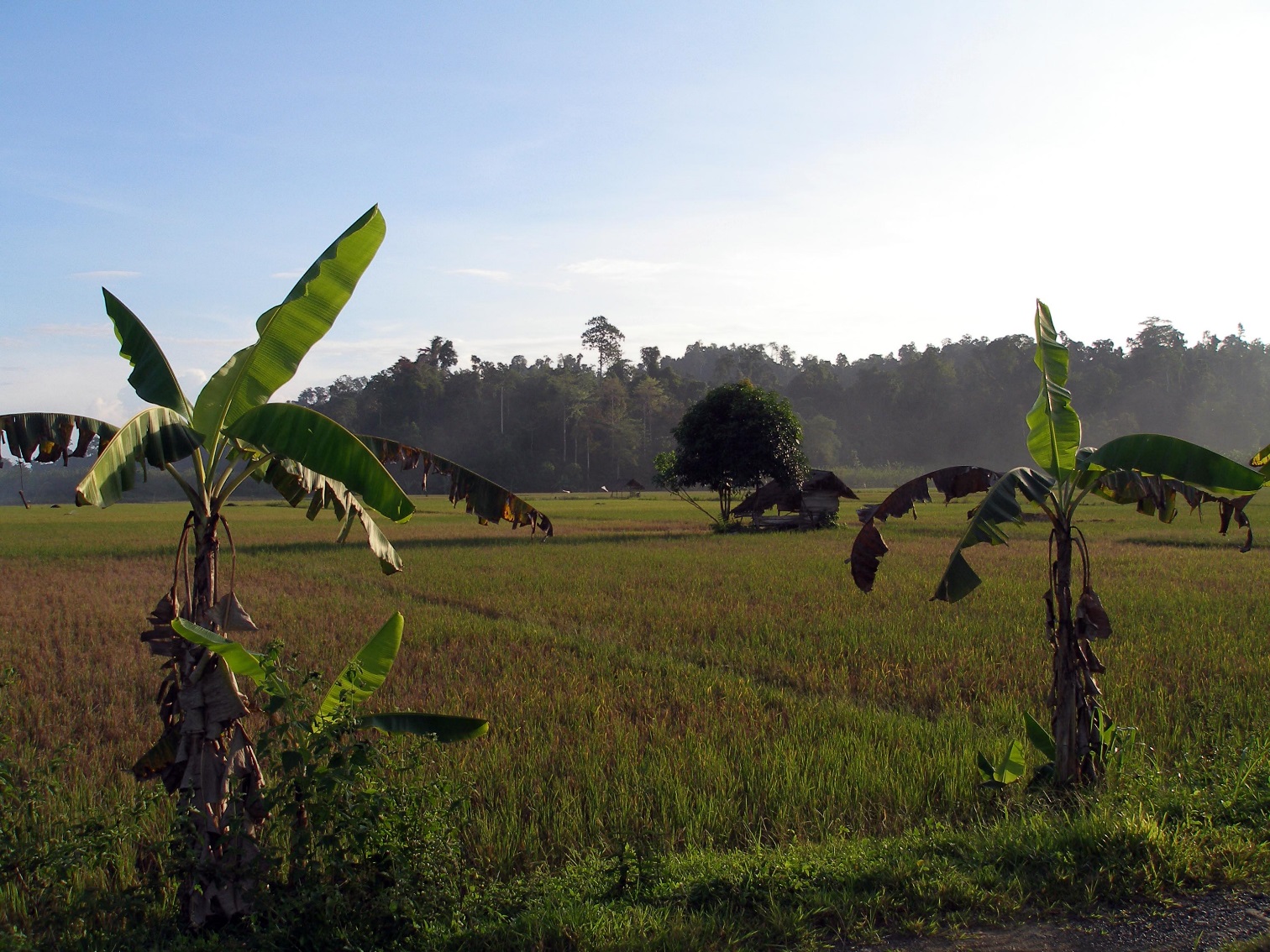 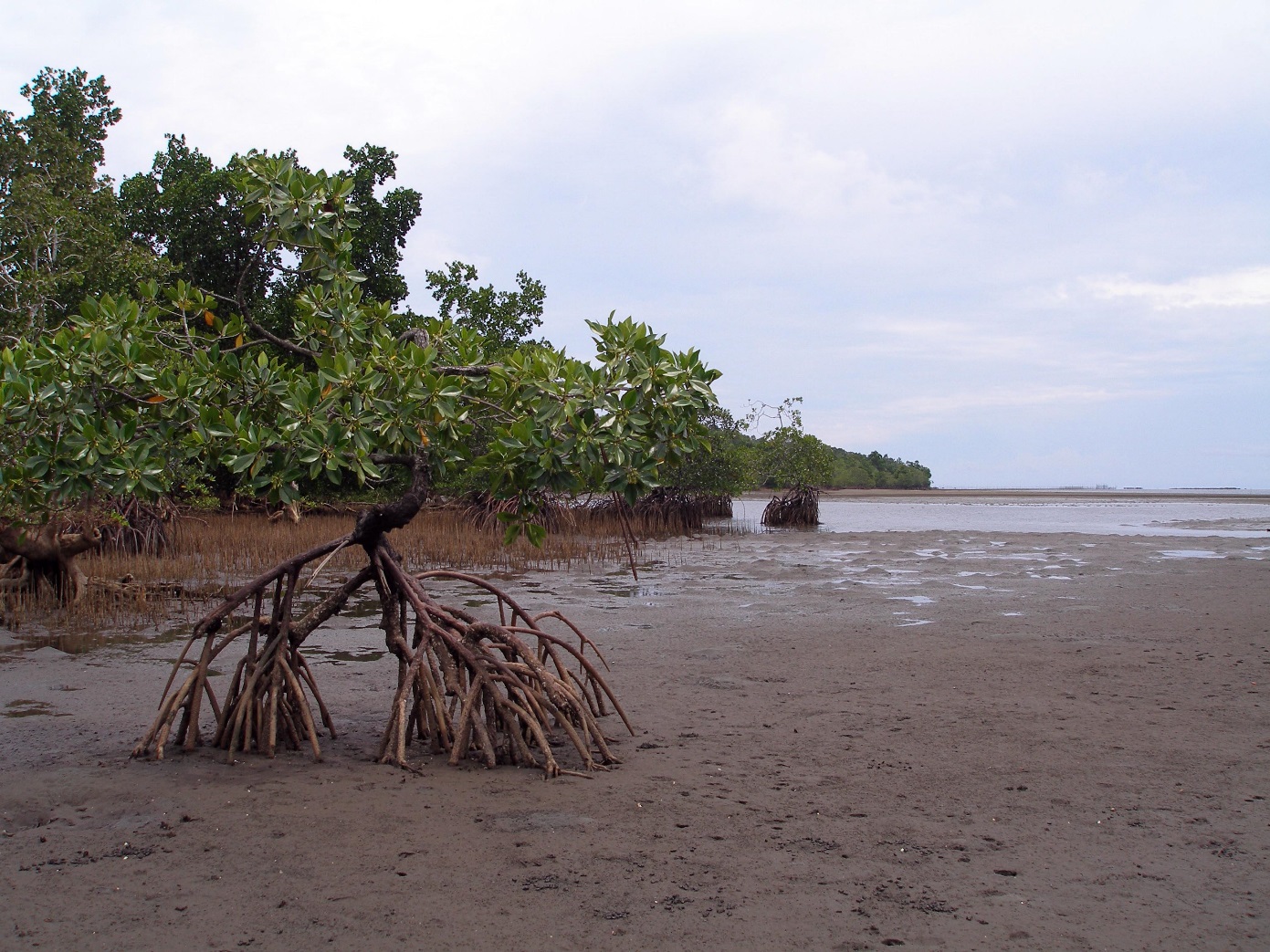 Остров Сулавеси. Отмель с манграми
Озерные котловины
Котловина озера Дальжа,
 Хабаровский край
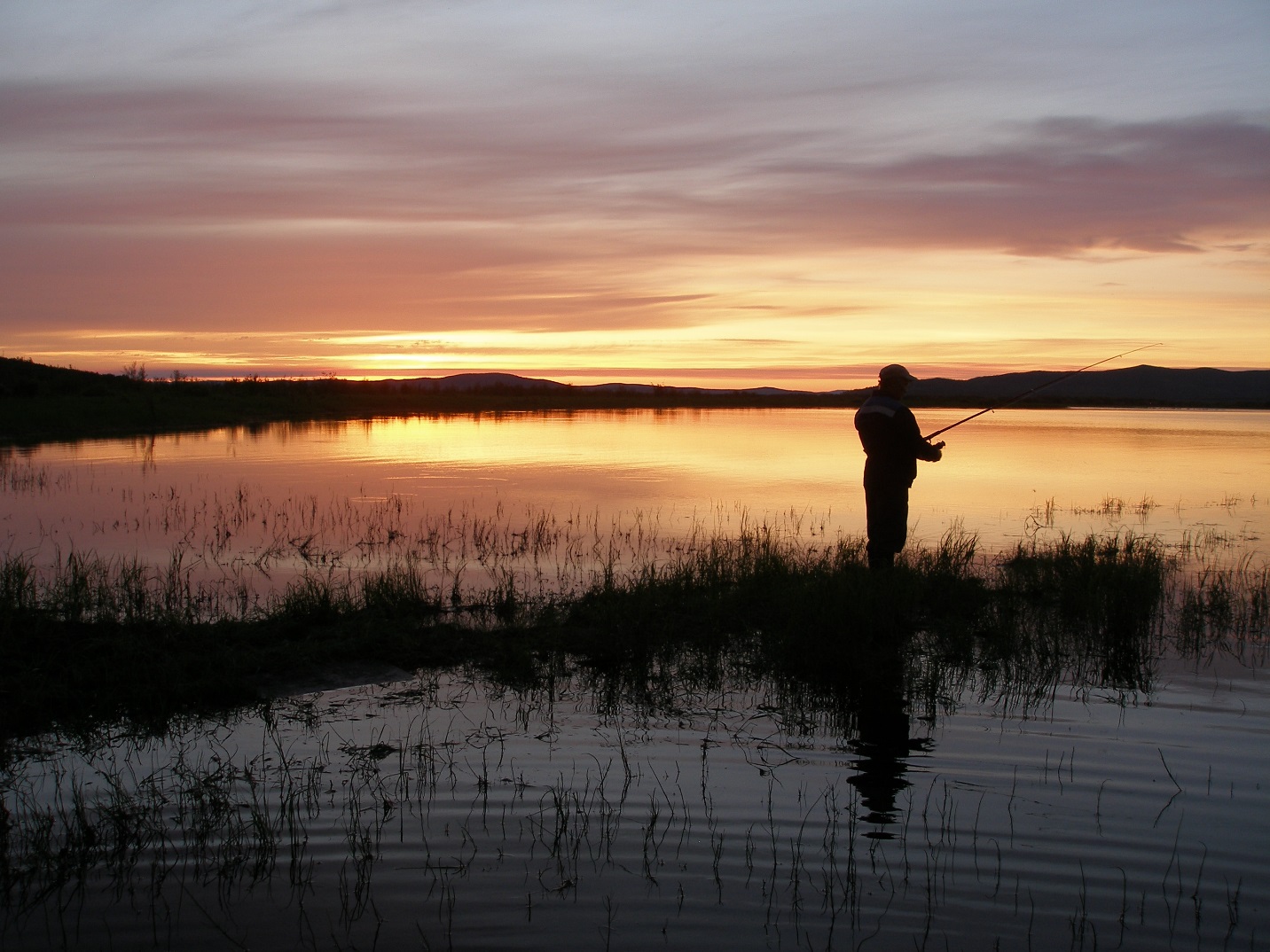 Котловина озера Тонлесап, Камбоджа